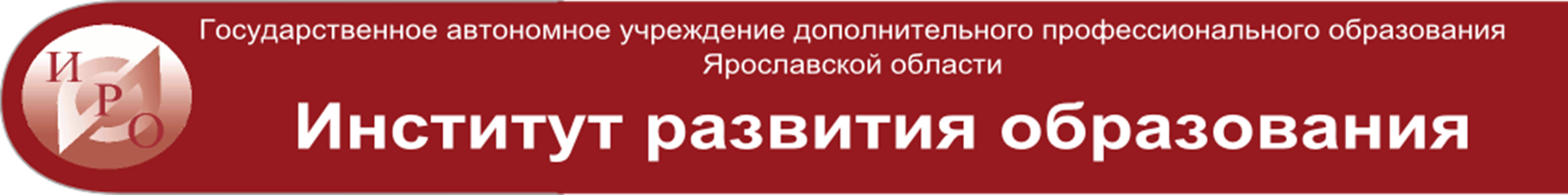 Развитие кадрового потенциала системы профилактики несовершеннолетних
Инна Григорьевна Назарова, 
заведующий кафедрой общей педагогики 
и психологии ГАУ ДПО ЯО ИРО
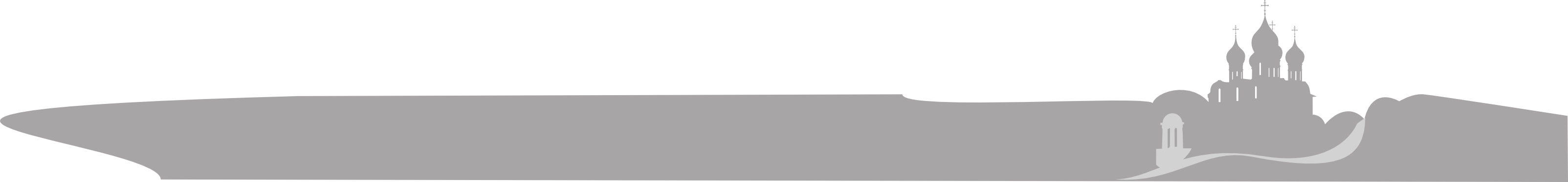 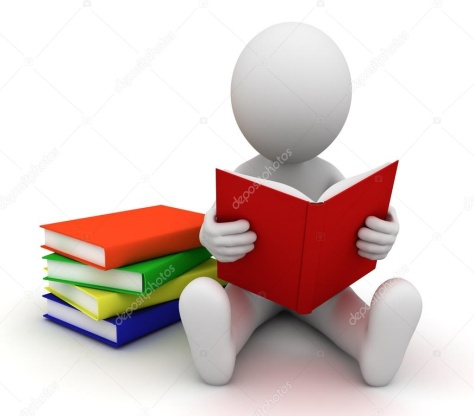 Концепция
Распоряжение Правительства Российской Федерации от 22 марта 2017 года №520
Утвердить:
1. Концепцию развития системы профилактики безнадзорности и правонарушений несовершеннолетних на период до 2020 года
2. План мероприятий на 2017-2020 годы по реализации Концепции
Состояние системы профилактики безнадзорности и правонарушений несовершеннолетних
Состояние социальной ситуации      
   Необходимость интенсивного развития системы профилактики безнадзорности и правонарушений несовершеннолетних, её совершенствования с учётом актуальных потребностей семьи, общества и государства
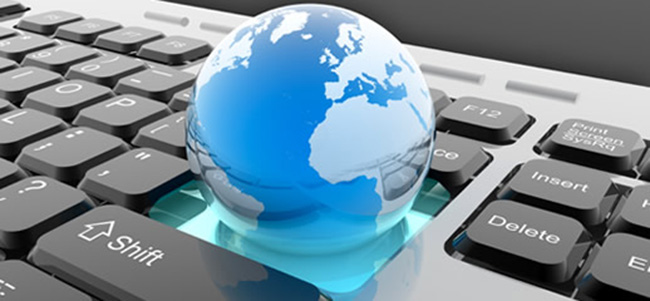 Проблемы
Проблема повторной преступности, состоящих на учёте УИИ
Проблема высокой криминальной активности подростков младших возрастных групп
Проблема совершения преступлений в состоянии наркотического опьянения
Проблема восприятий несовершеннолетними различных форм антиобщественного поведения как норма(запугивание, травля, издевательство)
Проблема культивирования несовершеннолетними насилия в социальных сетях
Проблемы
Проблема обеспечения психологической и социальной помощью несовершеннолетних(особенно жертв насилия!)
Проблема развития инфраструктуры для обеспечения профилактики правонарушений несовершеннолетних, их реабилитации, и коррекции девиантного поведения
Недостаточно используются ресурсы специальных учреждений реабилитации и ресоциализации детей
Принципы
Интеграция
Актуальность и практическая направленность
Индивидуальная направленность
Оптимальность
Основные направления развития системы профилактики безнадзорности и правонарушений несовершеннолетних
Совершенствование нормативно-правового регулирования в сфере профилактики безнадзорности и правонарушений несовершеннолетних
Развитие эффективной модели системы профилактики безнадзорности и правонарушений несовершеннолетних
Информационно-методической обеспечение системы профилактики безнадзорности и правонарушений несовершеннолетних
Развитие кадрового потенциала системы профилактики безнадзорности и правонарушений несовершеннолетних
В.И.Слободчиков о воспитании…
«…Изменить доминанты воспитательных установок: взращивание добродетелей должно превалировать над профилактикой отклонений и пороков, ибо пороки зачастую более привлекательны и легче усваиваются, чем добродетели, которые трудны и требуют внутренних усилий»
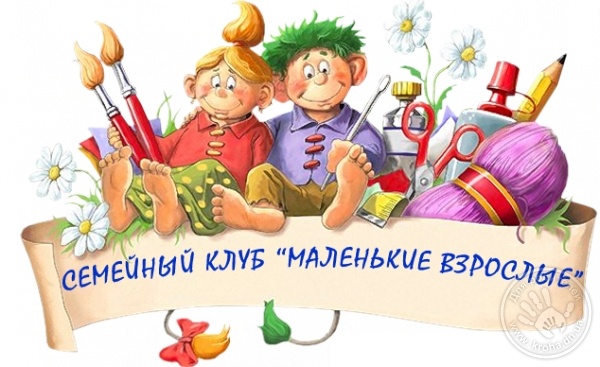 Кризис воспитания существует не потому, что воспитательной работы мало…, а потому, что она «не о том»
(В.П. Бедерханова, И.Д. Демакова, Н.Б. Крылова)
Векторы (направления) развития воспитательного процесса
От излишней мероприятийности к событийности
От массового безликого к личностно ориентированному воспитанию
От ориентации на занятость детей во внеурочное время к направленности на их развитие;
От аспектно разрозненного к системному построению воспитательной деятельности
От авторитарно-императивного к гуманистическому  взаимодействию
От недостаточно осмысленной к рефлексивной практике организации деятельности, общения и отношений
Документы
Распоряжение Правительства Российской Федерации от 29 мая 2015 г. N 996-р г. Москва "Стратегия развития воспитания в Российской Федерации на период до 2025 года»
Концепция государственной семейной политики до 2025 года, утверждённой распоряжением Правительства Российской Федерации № 1618-р от 25 августа 2014 года
п.7 Перечня поручений Президента Российской Федерации по итогам встречи с участниками форума «Качественное образование во имя страны» № 2876-Пр от 12.12.2014
Документы
Распоряжение Губернатора ЯО от 20.02.2017 № 048-р «Об утверждении Плана мероприятий по реализации в Ярославской области в 2017-2020 годах Стратегии развития воспитания в РФ на период до 2025 года»
«Программа развития воспитания в Ярославской области» на 2017 – 2020 годы
Постановление  от 29 декабря 2014 года N 1408-п,  Правительство Ярославской области «Об утверждении Концепции семейной политики Ярославской области на период до 2025 года»
Развитие единой образовательной (воспитывающей) среды
Совершенствование системы взаимодействия с родителями по вопросам профилактики асоциального поведения обучающихся
Разработка и реализация программ поддержки молодежных и подростковых общественных организаций, волонтерского движения, программ по трудоустройству несовершеннолетних, развитие условий для занятия физической культурой и спортом, пропаганда здорового образа жизни, духовно-нравственное воспитание подрастающего поколения
Реализация региональных комплексов мер по организации социально значимой деятельности несовершеннолетних, находящихся в конфликте с законом
Совершенствование деятельности образовательных организаций по формированию законопослушного поведения несовершеннолетних
Обеспечение организационно-методической поддержки развития служб медиации в образовательных организациях
Целевые показатели программы
Доля программ и проектов, направленных на развитие воспитания
Количество социальных проектов, мероприятий, программ, направленных на вовлечение детей и молодёжи Ярославской области в активную общественную жизнь, поддержку общественных инициатив гармонизацию межнациональных отношений
Количество новых информационных сервисов, систем и технологий воспитания детей и молодежи
 Доля детей, в отношении которых образовательными организациями прекращена индивидуальная профилактическая работа в течение календарного года, к предыдущему календарному году
Количество детских и молодёжных объединений, реализующих проекты и мероприятия в рамках регионального плана реали-зации Стратегии развития воспитания в Российской Федерации
Целевые показатели программы
Доля детей, обучающихся в сельской местности, участвующих в социальных проектах различной направленности и включённых в региональный план реализации Стратегии развития воспитания в Российской Федерации
Доля детей с ограниченными возможностями здоро-вья и детей – инвалидов, участвующих в  социаль-ных проектах различной направленности и вклю-чённых в региональный план реализации Стратегии развития воспитания в Российской Федерации
Количество консультационных центров (пунктов) для родителей по вопросам воспитания
Количество общественных объединений, реализующих проекты в области развития воспитания, получающих государственную поддержку
Ресурсный центр по развитию воспитания
В 2018 году  в соответствии с приказом департамента образования Ярославской области «О региональном ресурсном центре» от 31.12.2015 №950/01-03 на базе ГАУ ДПО ЯО «Институт развития образования» продолжает функционировать региональный ресурсный центр по направлению «Профилактика правонарушений среди несовершеннолетних»
«О создании регионального ресурсного центра по развитию воспитания»
Приказ ДО ЯО от 15.03.2017, № 81/01-04в
Повышение эффективности воспитания в ОО
Обеспечивают правовые, организационно-управленческие, кадровые, научно-методические, финансово-экономические и информационные механизмы
КОНКУРСЫ
Региональный конкурс инициативных социальных проектов и детей и детско-взрослых сообществ различной направленности-ноябрь
Региональный конкурс инновационных проектов и лучших практик педагогических работников, участвующих в воспитании детей и подростков 08.02–26.04
Региональный конкурс программ психолого-педагогического сопровождения участников образовательных отношений 25.05 – 30.06 
Региональный конкурс разработок (программ, проектов, уроков, занятий,  направленных на во-влечение детей и молодёжи Ярославской области в активную общественную жизнь, поддержку общественных инициатив гармонизацию межнациональных отношений) «Родник дружбы» (в рамках проекта «Формула дружбы и взаимопонимания») 02.04 – 15.06
Региональный конкурс на лучшую организацию индивидуальной профилактической работы с несовершеннолетними в образовательной организации 03.09 – 19.12
Видеоконференции
Школа и проблема преодоления криминализации подрастающего поколения - 10.04
Поликультурное образование в многонациональном социуме: опыт, практика, перспективы – 20.04
Вебинар «Профилактика правонарушений несовершеннолетних и защита их прав: актуальные вопросы, практика, инструменты» - 25.09
Семинары
Эффективные модели профилактики безнадзорности и правонарушений несовершеннолетних: разработка, реализация, экспертиза - 16.11
Актуальные вопросы развития РСО
- Анализ и улучшение профилактической деятельности в образовательной организации
- Организация социально-воспитательного процесса
- Реализация медиативного и восстановительного подходов в ОО
Вебинар
20 марта в 10.00 «Семейные конференции»
Ведущий Рустем Рамзиевич Максудов
Спасибо за внимание!

150014, г. Ярославль, ул. Богдановича, д. 16
Тел. (4852) 48-60-23, каб. 304, 
e-mail: copp@iro.yar.ru
nazarova@iro.yar.ru
www.iro.yar.ru 

    Приглашаем 
к сотрудничеству!!!
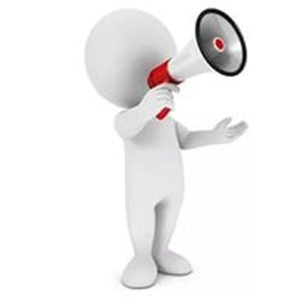